Trećaši - glagoljaši
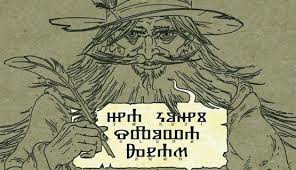 3.a
3.b
TREĆAŠI - GLAGOLJAŠI
OŠ Grigora Viteza, Zagreb
Produženi boravak
Projekt : Glagoljajmo
Cilj aktivnosti:
tijekom školske godine 2014./2015. upoznati glagoljsku azbuku

Razmjenjivati pisma pisana glagoljicom s učenicima drugih škola

na kraju moći napisati, koristeći uglatu glagoljicu tekst odabrane slikovnice
Osnovna namjena aktivnosti
 očuvati nematerijalnu baštinu lokalne zajednice
  upoznati prvo hrvatsko pismo, njegove osobitosti i razvoj
 razumjeti važnost glagoljice u hrvatskoj povijesti i kulturi
 naučiti se služiti glagoljskim pismom
  upoznati  i očuvati glagoljične epigrafe, rukopise i tiskane knjige
 razvijati demokratsko građanstvo i ljudska prava 
 razvijati ljubav prema hrvatskom narodu, povijesti i kulturi
  njegovati hrvatski kulturni identitet i kulturnu baštinu u lokalnom, regionalnom, nacionalnom i europskom kontekstu
Aktivnosti
uspostaviti kontakt sa školama zainteresiranima za suradnju

učimo pisati uglatu glagoljicu

pisanje poruka rukom te razmjena skeniranih poruka elektronskom poštom

svaki tjedan u poruci zamijeniti dogovoreno slovo latinice glagoljskim slovom ( prema redoslijedu glagoljske azbuke – 36 tjedana / 32 slova

na kraju nastavne godine razmjenjivati poruke pisane glagoljicom
Škole prijatelji
PŠ Siniše i Zrinka Rendulića iz Oštarija
OŠ Meterize iz Šibenika
OŠ Vinka Žganca iz Zagreba
OŠ braće Radića iz Pakraca
Do sada smo naučili
A  A
B  B
V  V
G  G
D  D
Pisma
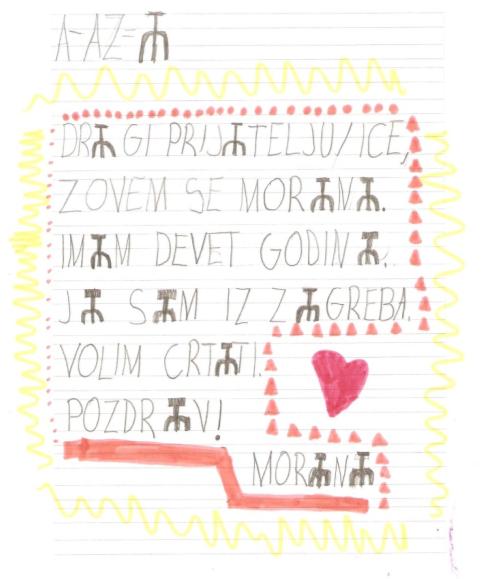 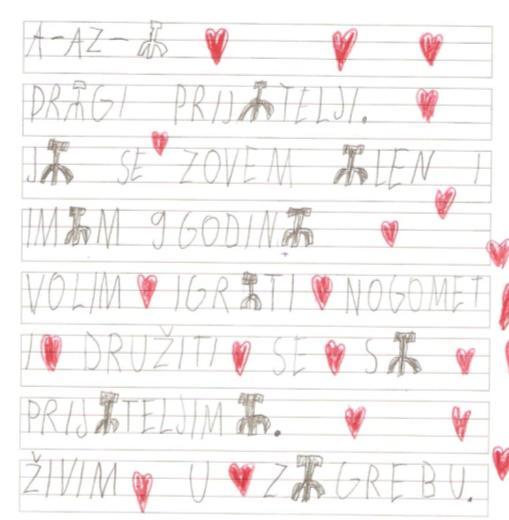 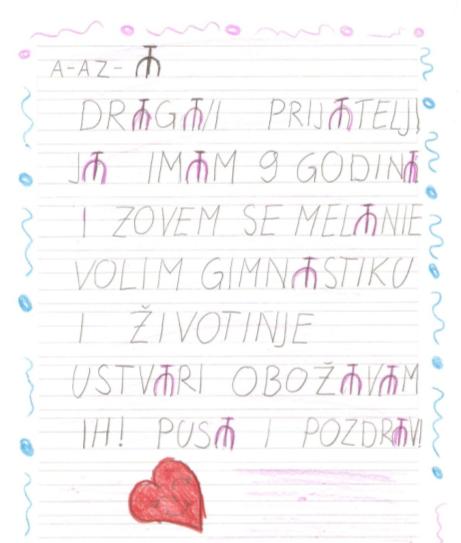 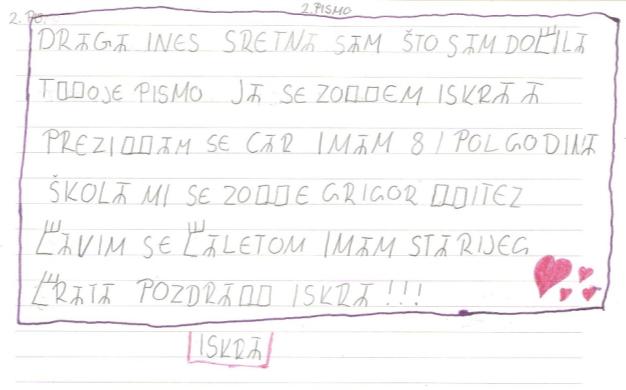 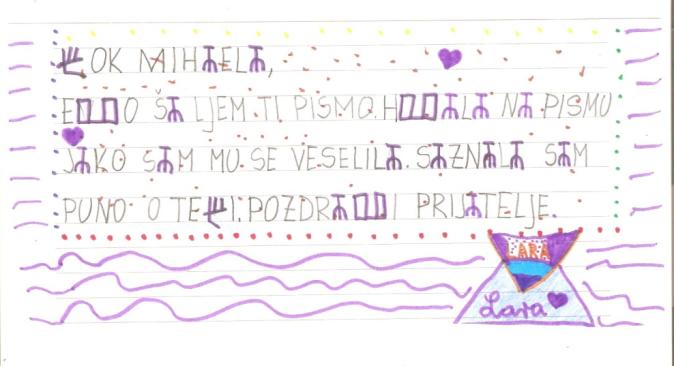 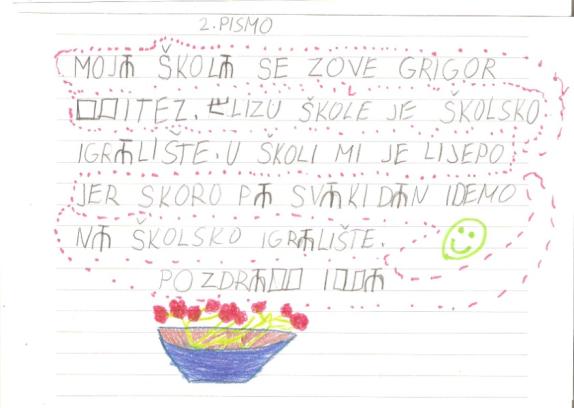 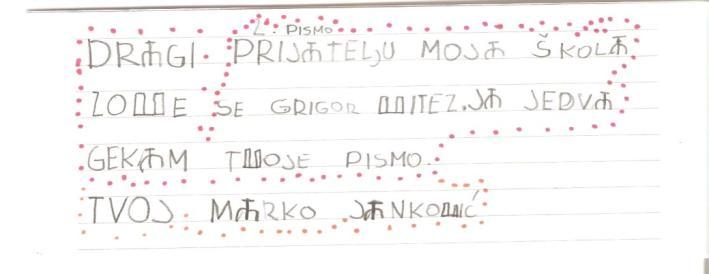 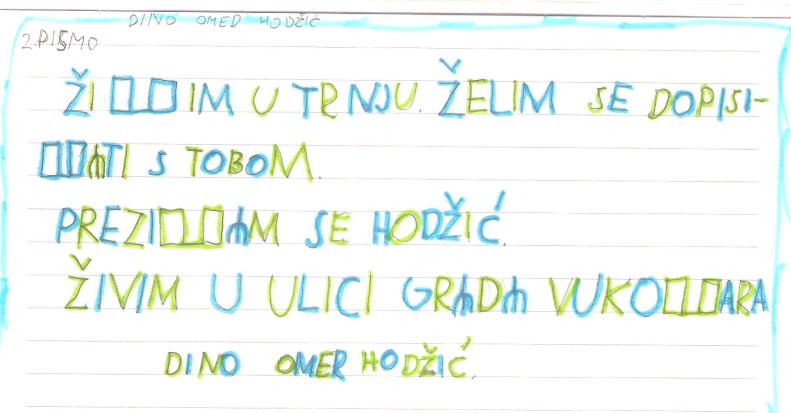 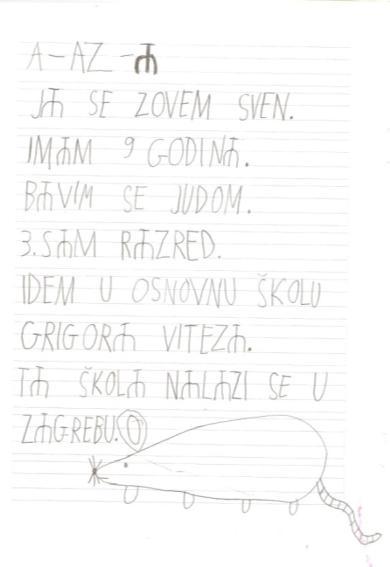 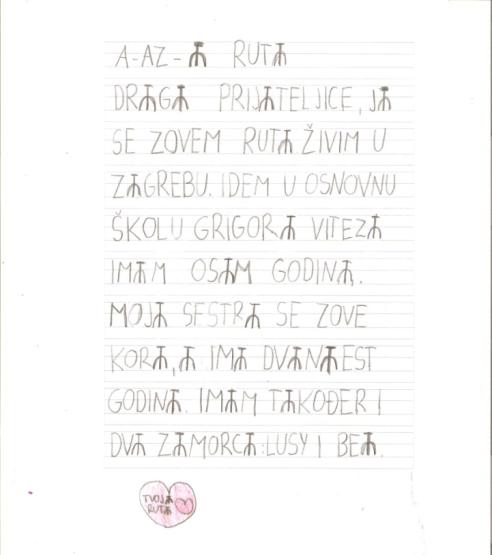 Dobili smo prva pisma
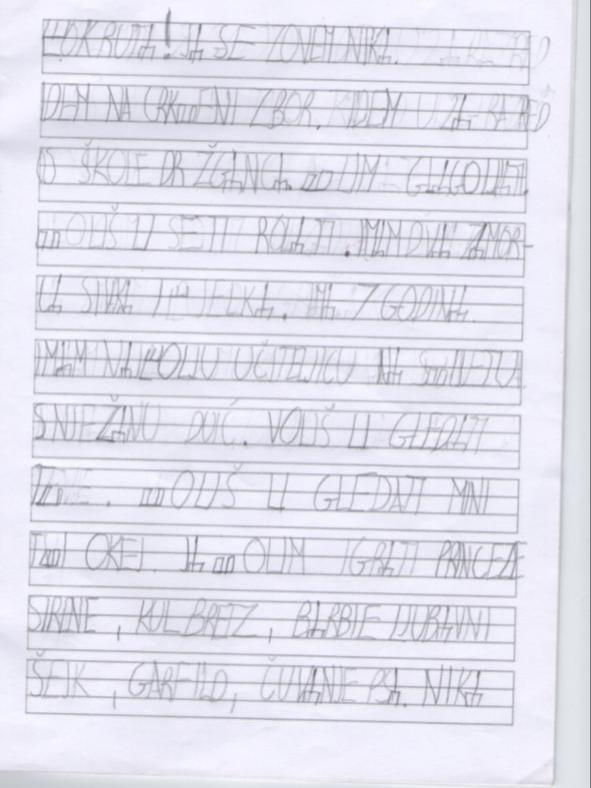 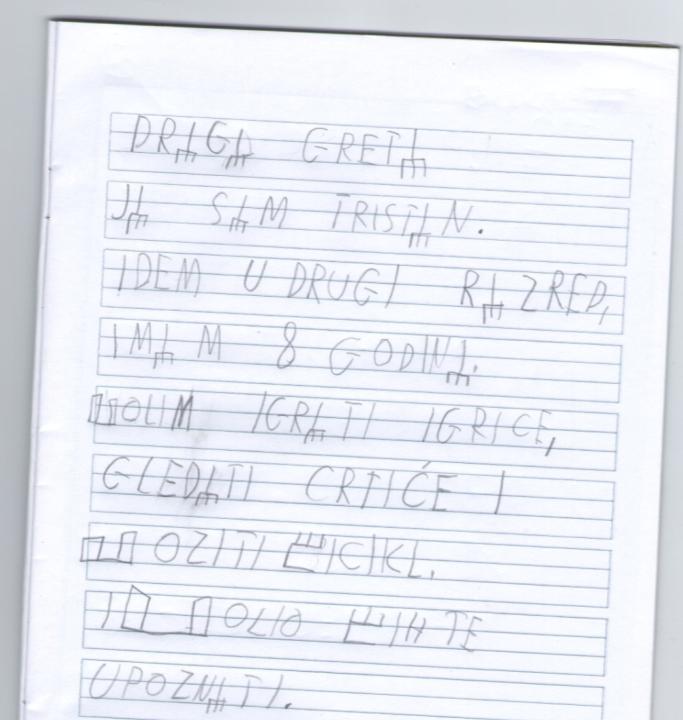 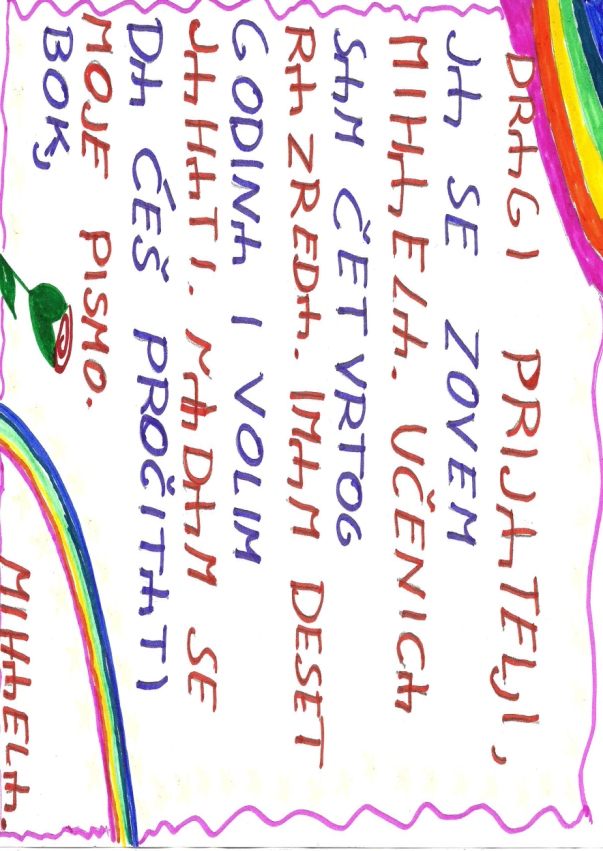 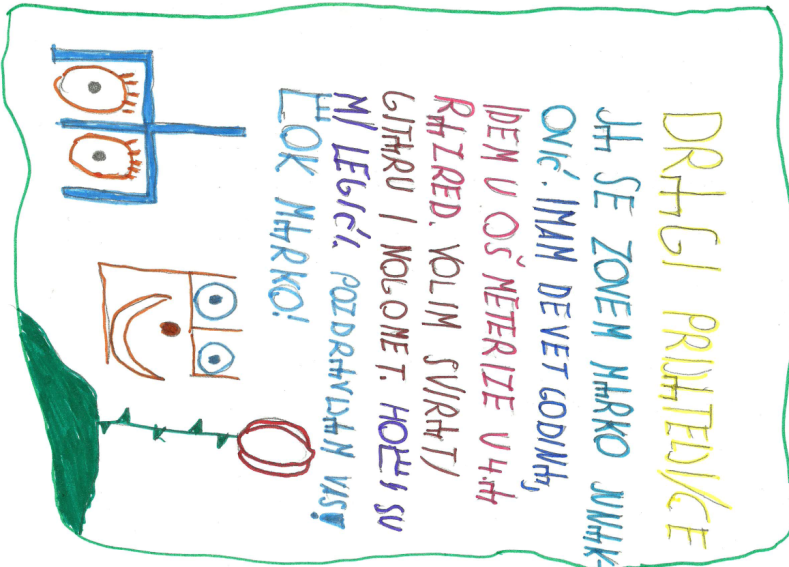 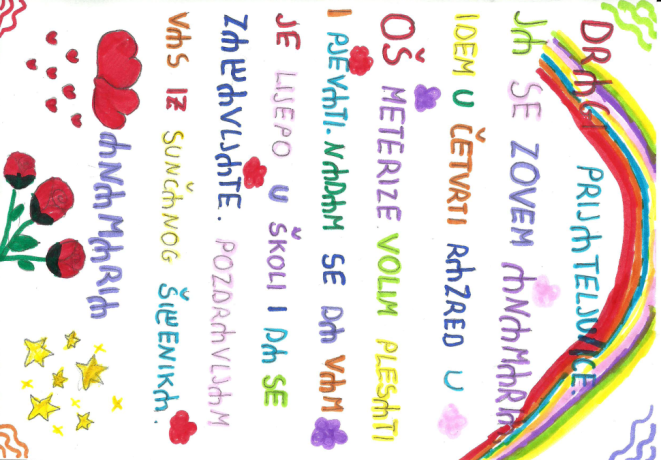 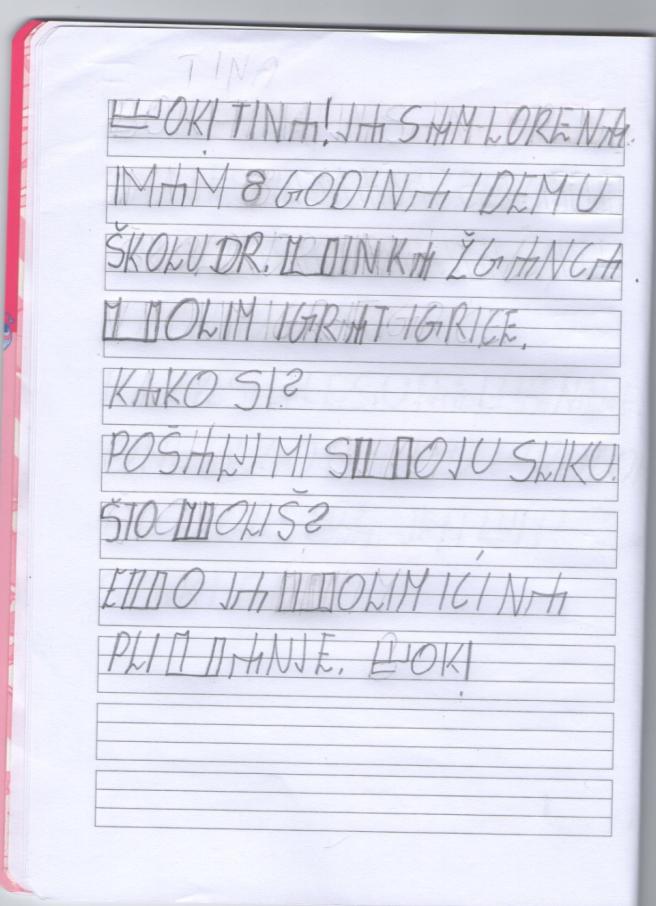 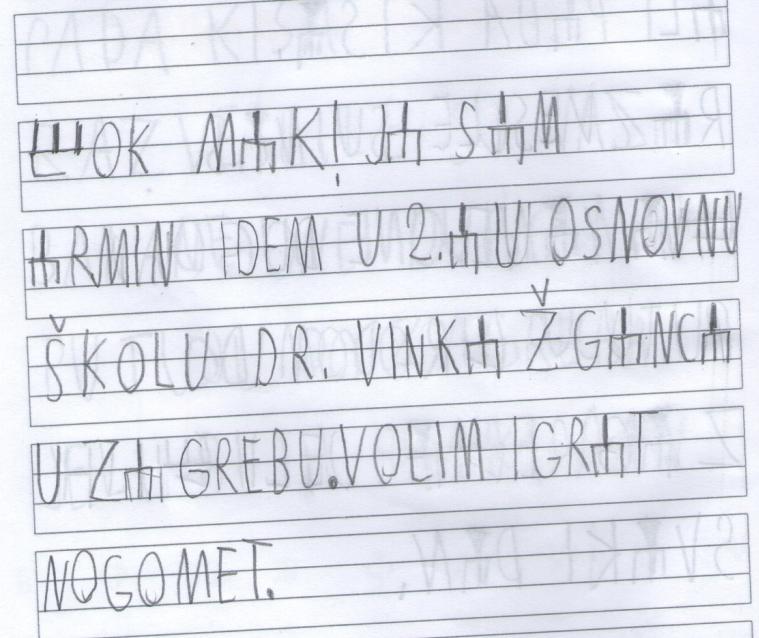 Priredila: Spomenka Horvat,prof.
učiteljica u produženom boravku